Bats Detected on Occoquan Bay National Wildlife Refuge
Presented by Gabby Youngken, Visitor Services Specialist
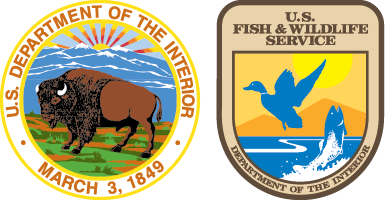 [Speaker Notes: Put logo]
Table of contents
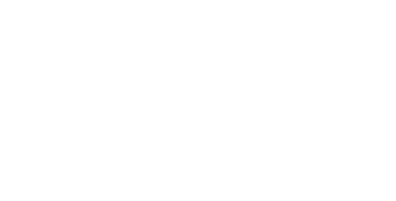 01
About the Refuge
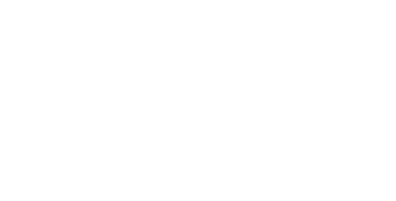 02
Survey
03
Results
04
Conclusion
U.S. Fish and Wildlife Service
Mission
Working with others to conserve, protect, and enhance fish, wildlife, plants and their habitats for the continuing benefit of the American people.
[Speaker Notes: Put picture]
Occoquan Bay NWR
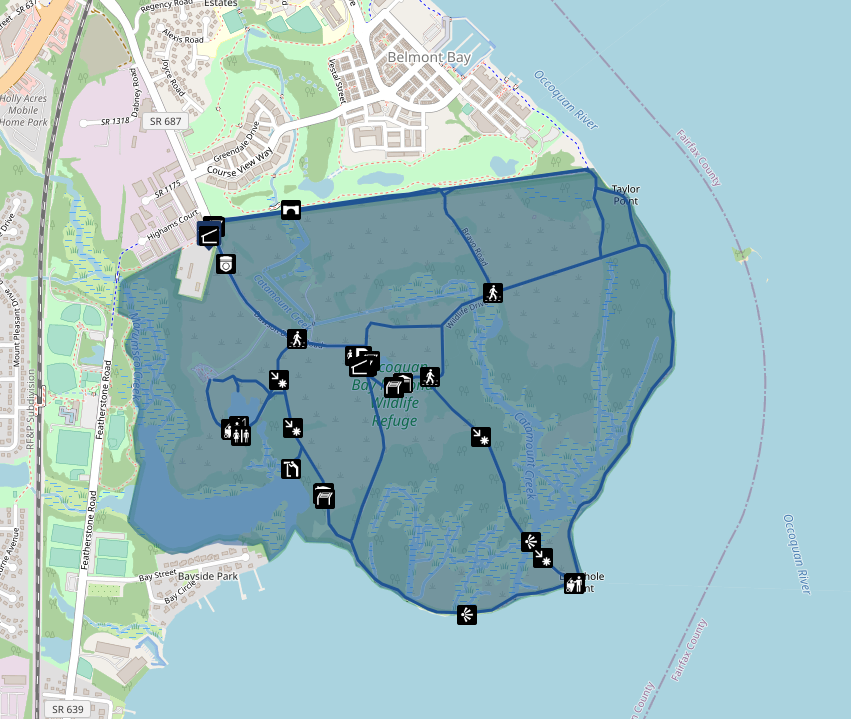 Created in 1998
Goal: Protect and conserve habitat for migratory birds
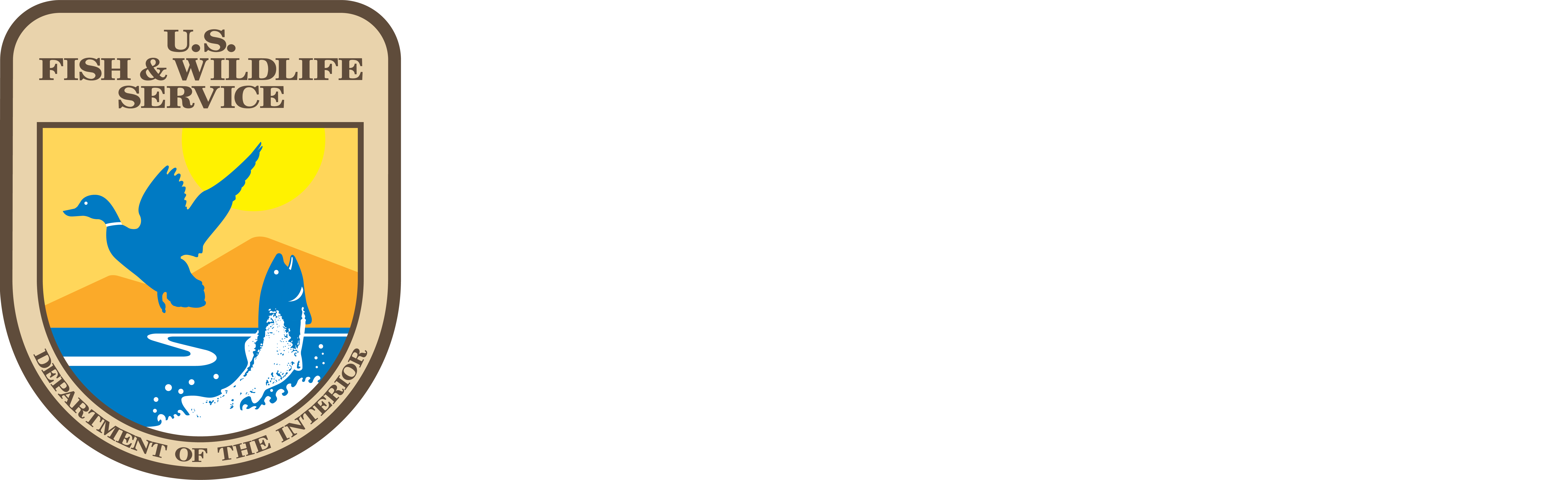 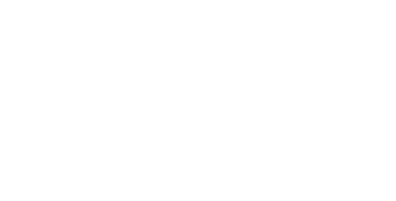 Bat Survey
Question: What bats are on the refuge?
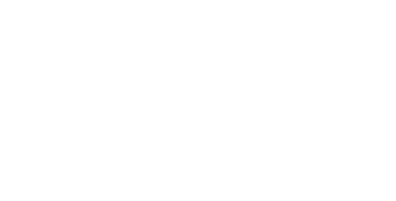 [Speaker Notes: So now let’s get into what you’re actually here for. The bats. 

In 2017 we wanted to find out what kinds of bats are on the refuge.]
Method: how to determine what bats are out there
Acoustic Recording
Mist Netting
Recording the sounds of bats
Catching bats in nets
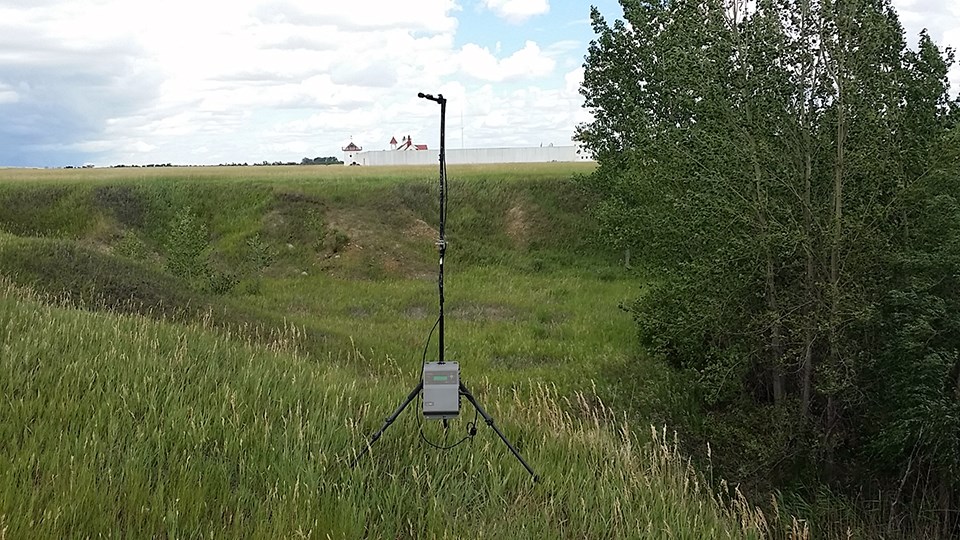 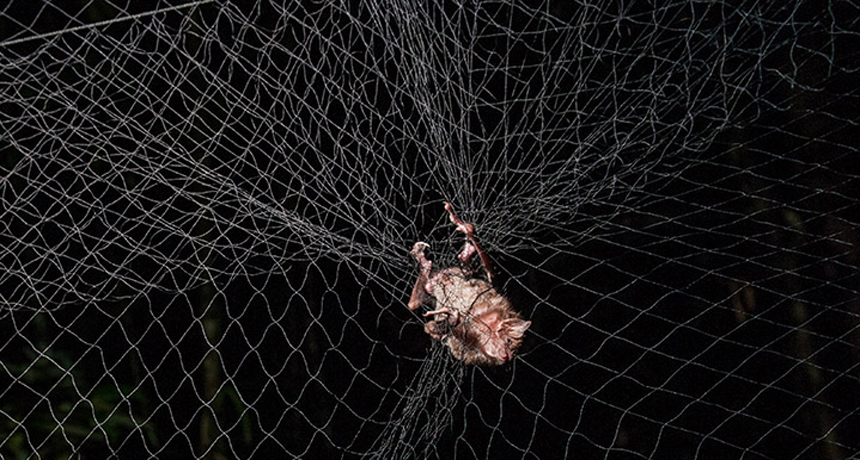 Photos from Google
[Speaker Notes: So how do we determine what bats are out there? Well, there are 2 methods that we looked into. The first is mist netting. This method requires bats to fly into these nets and then biologists will remove them and taken any data they need (weight, hight, species etc.)

The second option is acoustic recording which requires a microphone to be put out in the field and when bats make a call or a noise, the microphone will record it and store all the calls. Eventually, someone will need to go out and collect the SD cards that hold the recordings and analyze the calls to determine which bats were recorded.

Pros and cons to both methods. 
Mist Netting: Need to be in person but you get accurate results. Need a rabies shot.  

Acoustic Recording: Don’t need to be in person, might not record everything. Can’t measure population

We wanted something simple so they chose to do acoustic recording to find what bats are around the refuge.]
Method
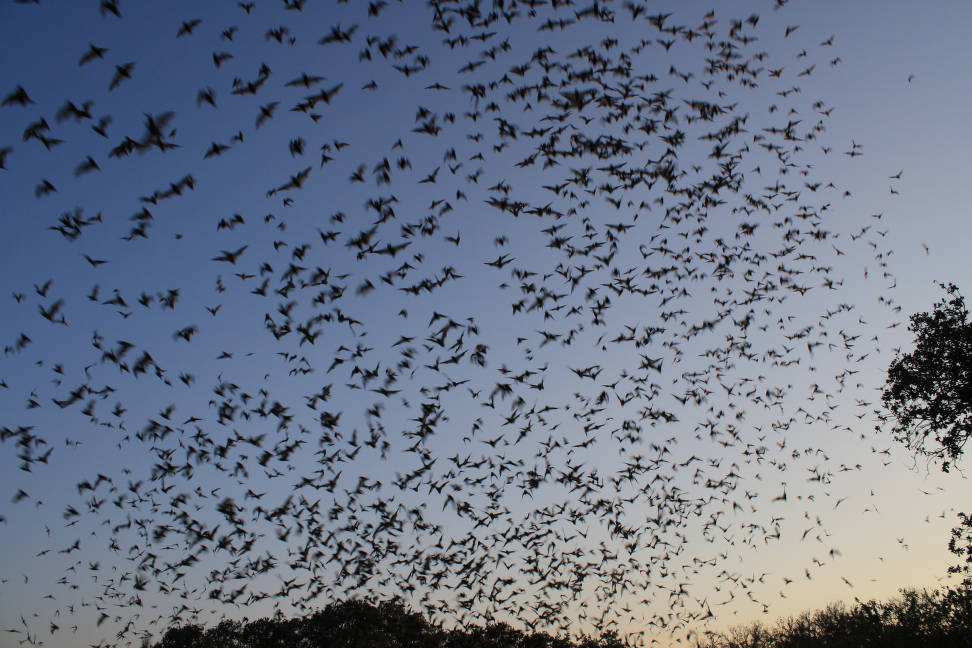 Put 3 microphones in 3 different locations around the refuge (1 microphone/location)
The microphones were out for 3 nights in each season 
3 Seasons
Maternity (May-July)
Volant (July-August)
Migratory (September-October)
Ann Froschauer/USFWS: Bats in Mexico
Results
We have bats!!
[Speaker Notes: So what were the results of the survey?]
Results
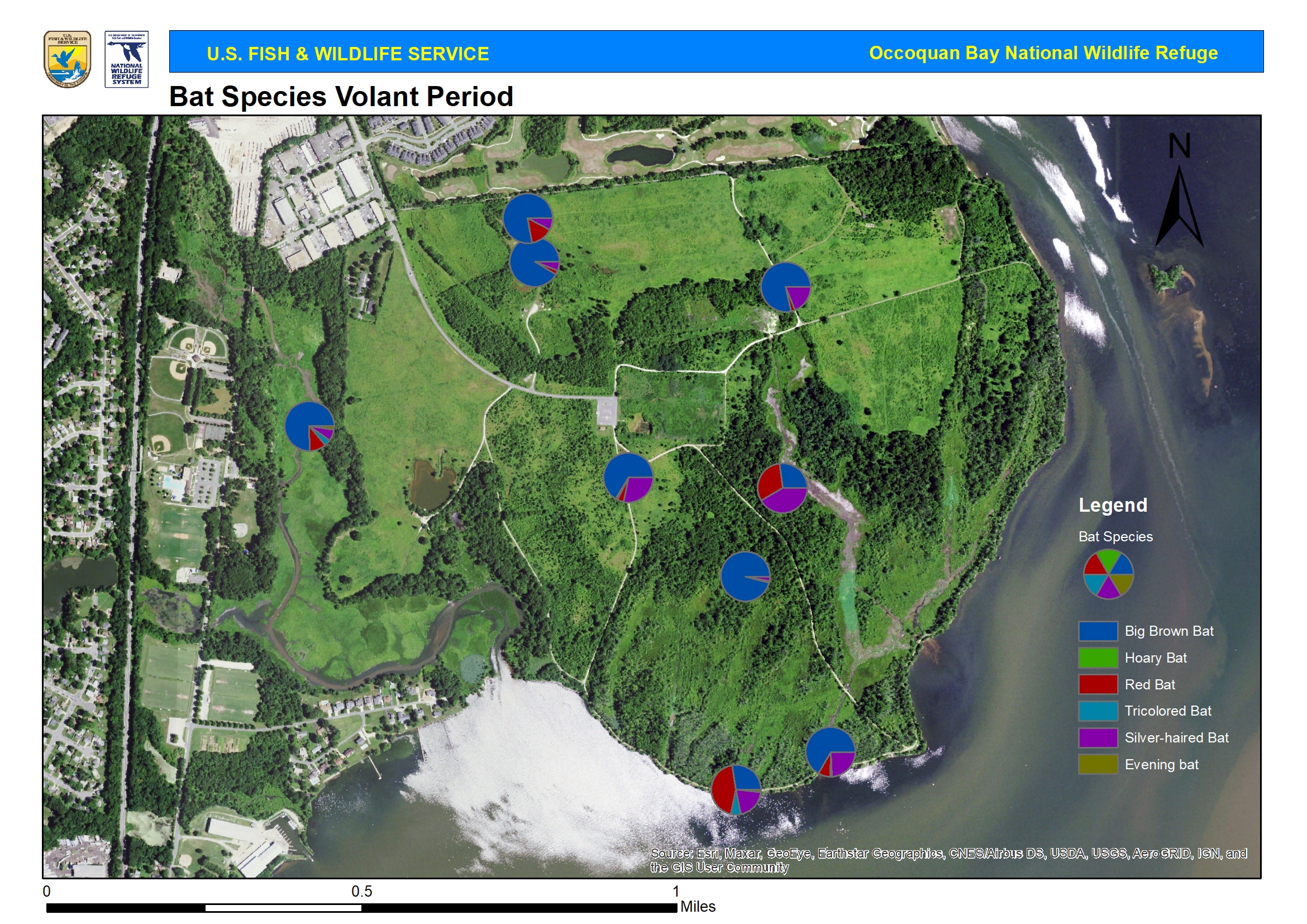 Map made by Chris Wicker/USFWS
[Speaker Notes: Replace grid map with map without grids 

The bats that were detected does not mean they live on the refuge. They could just be flying in the area.]
Conclusion
Most common
Population
Future plans
This method does not measure population. Only tells us what bats were around at the time
Big Brown Bats and Silver-Hair Bats were the most common in each location
No future plans to do another survey
[Speaker Notes: Future plans: No future plans to re-do the survey. We just wanted a baseline of what bats were on the refuge.]
Thanks!
Do you have any questions?
gabriela_youngken@fws.gov
703-490-4979 ext. 58525
https://www.fws.gov/refuge/occoquan-bay
Icon pack